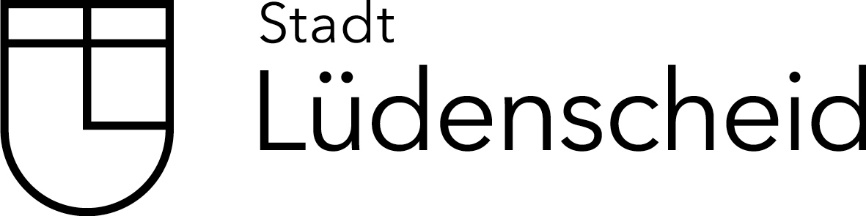 City of Lüdenscheid
Pilot: Developing a heat action plan
What we gained from the Deep Dive:
Empowerment
Time & Focus
Peer exchange
Challenges: 
Limited time resources
Involving other departments
Distribute responsibilities
Make heat a priority
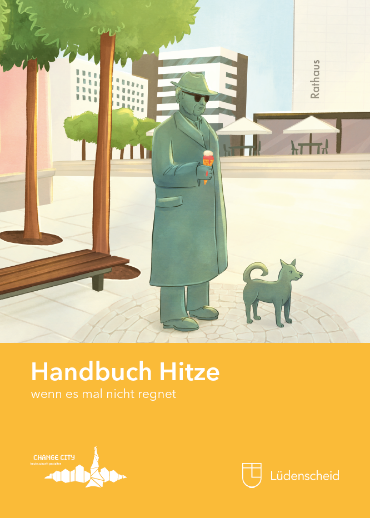 Measures currently being implemented: 
sensitization of vulnerable groups, drinking water campaign, cooling map, tree trenches
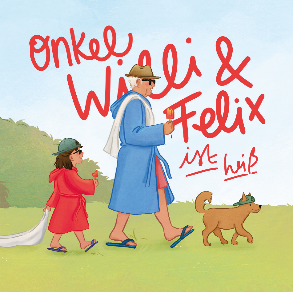